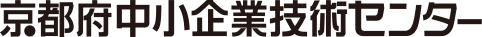 新規導入機器説明会
「高速液体クロマトグラフ（HPLC）」
京都府中小企業技術センターでは、令和4年度JKA機械工業振興補助事業を活用して「高速液体クロマトグラフ（HPLC）」を導入しました。
　この装置は、1台でプレカラム法蛍光検出器によるアミノ酸分析、電気伝導度検出器ポストカラムpH緩衝法による有機酸分析、示差屈折率検出器による糖分析、フォトダイオードアレイ検出器による核酸分析等、様々な成分の分析が可能です。
　幅広い分野の企業の皆さんにご利用いただけますので、機器説明会にぜひご参加ください。
日　時
令和5年3月28日(火) 13:30～16:00
場　所
京都府産業支援センター　5階　研修室
京都市下京区中堂寺南町134 京都リサーチパーク東地区内　※裏面参照
無 料
30名　※先着順 (定員を超えた場合、その旨ご本人に連絡します。)
1. 測定原理の解説
2. 装置概要の説明
3. 分析事例の紹介
4. 装置見学
受講料
定　員
内　容
講師：株式会社島津製作所　品玉 匠司 氏
高速液体クロマトグラフ（HPLC）
 （製造元：株式会社島津製作所、型式：Nexera XR）
　
　仕様
・送液ポンプ（型式：LC-40D XR）
・オートサンプラ（型式：SIL-40C XR）
・カラムオーブン2台（型式：CTO-40C、 CTO-40S）
・蛍光検出器（型式：RF-20AXS）
・電気伝導度検出器（型式：CDD-10AVP）
・示差屈折率検出器（型式：RID-20A）
・フォトダイオードアレイ検出器（型式：SPD-M40）
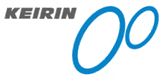 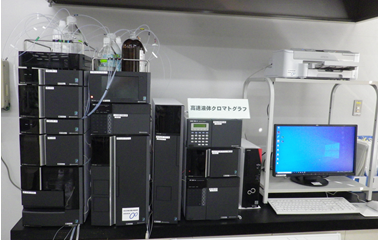 申し込み
京都府中小企業技術センターのホームページからお申し込みいただけます。
　https://www.kptc.jp/
　または、裏面の参加申込書に必要事項をご記入のうえ、
　E-mailまたはFAXでお申し込みください。
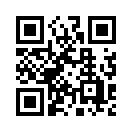 問合先
京都府中小企業技術センター 応用技術課　食品バイオ係
Tel: 075-315-8634　FAX：075-315-9497　
E-mail：syokuhin@kptc.jp
京都府中小企業技術センター応用技術課　食品バイオ係あて
E-mail：syokuhin@kptc.jp　　FAX：075-315-9497
新規導入機器説明会「高速液体クロマトグラフ（HPLC）」
参 加 申 込 書
※申込書にご記入いただいた個人情報は、参加者名簿として利用させていただきます。
＜会場、交通のご案内＞
　会　　場：京都府産業支援センター
　　　　　　京都市下京区中堂寺南町134
　　　　　 　 (七本松通五条下ル)　
　　　　　　京都リサーチパーク東地区内　
　アクセス：ＪＲ丹波口駅より　西に徒歩５分
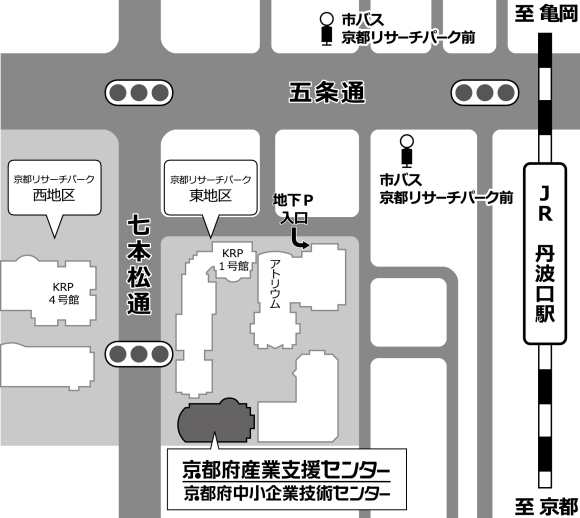 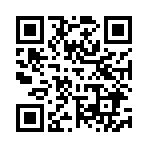